Nghe hát mẫu
ĐỌC LỜI CA
NGÔI SAO LẤP LÁNH
Này vì sao kia lấp lánh ơi.
	Sao tôi không biết tên của bạn.
	Trên cao bay xung quanh thế gian.
	Như viên kim cương xinh giữa trời.
	Này vì sao kia lấp lánh ơi.
	Sao tôi không biết tên của bạn.
DẠY HÁT NỐI TIẾP
CÂU 1
Này vì sao kia lấp lánh ơi.
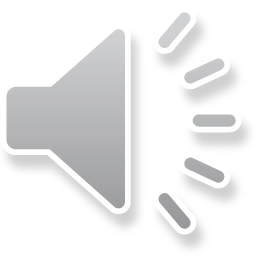 CÂU 2
Sao tôi không biết tên của bạn.
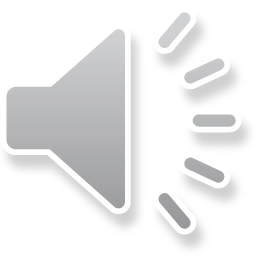 CÂU 1 + 2
Này vì sao kia lấp lánh ơi. Sao tôi không biết tên của bạn.
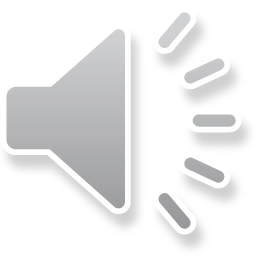 CÂU 3
Trên cao bay xung quanh thế gian
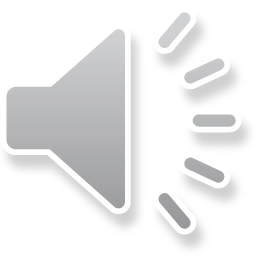 CÂU 4
Như viên kim cương xinh giữa trời.
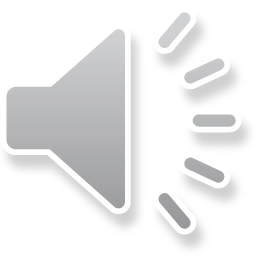 CÂU 3 + 4
Trên cao bay xung quanh thế gian. Như viên kim cương xinh giữa trời.
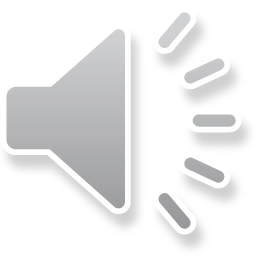 CÂU 5 (giống câu 1)
Này vì sao kia lấp lánh ơi.
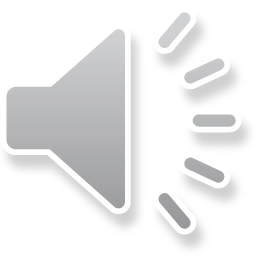 CÂU 6 (giống câu 2)
Sao tôi không biết tên của bạn.
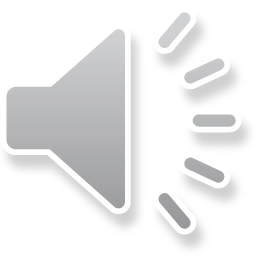 CÂU 5 + 6
Này vì sao kia lấp lánh ơi. Sao tôi không biết tên của bạn.
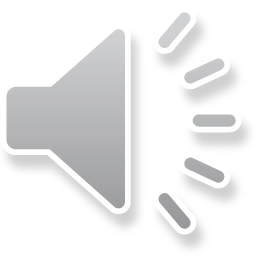 Hát cả bài với nhạc đệm
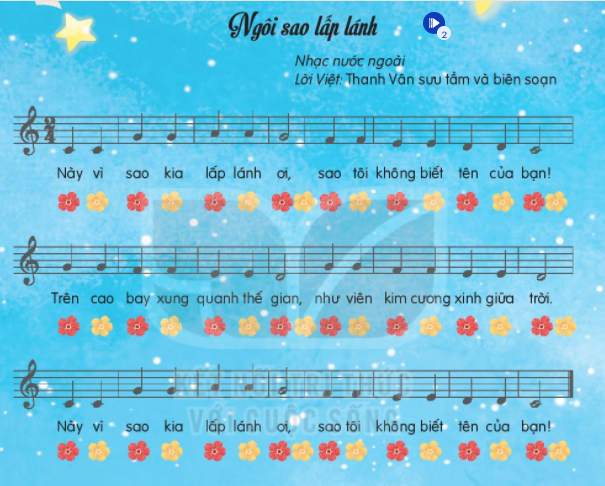 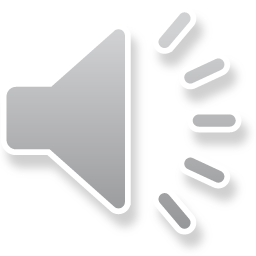 Hát kết hợp gõ đệm theo phách